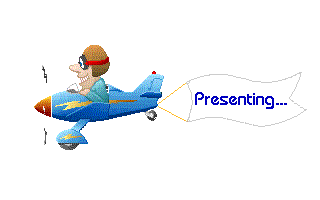 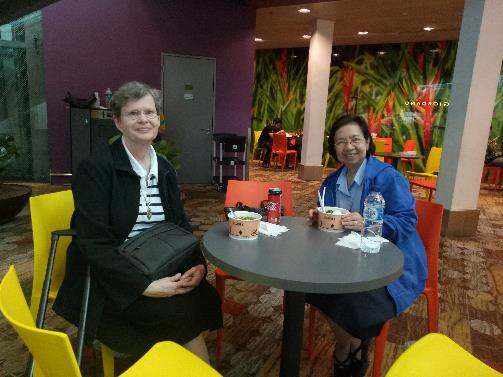 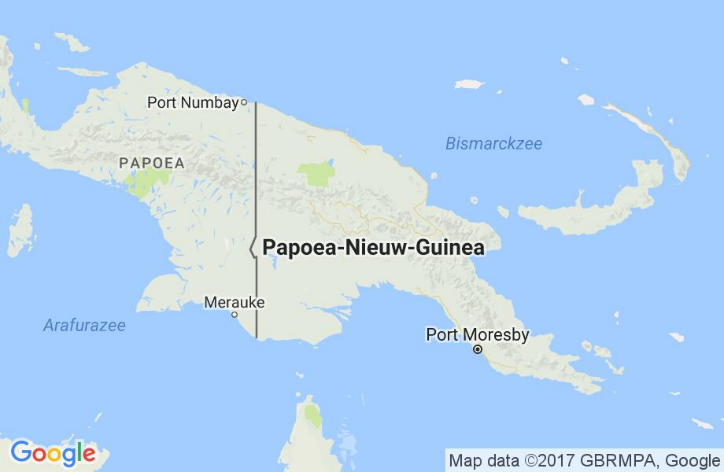 Our Visit to 
Papua New Guinea
9 April – 20 May 2018
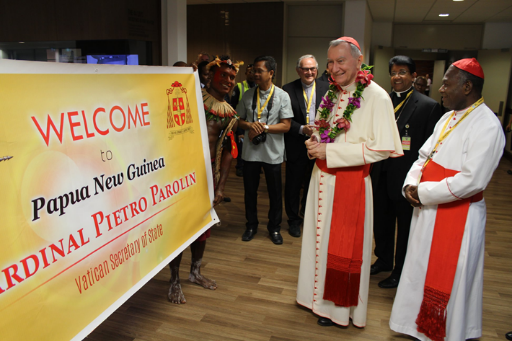 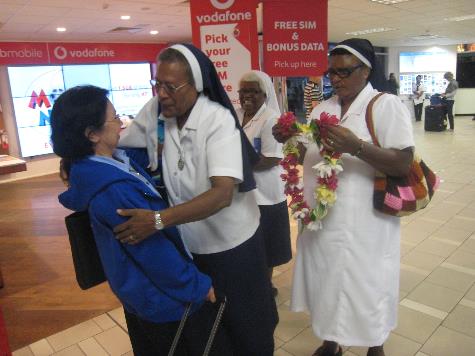 At the same time as Cardinal
Parolin, we arrived in Port Moresby
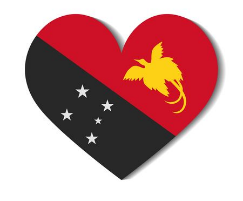 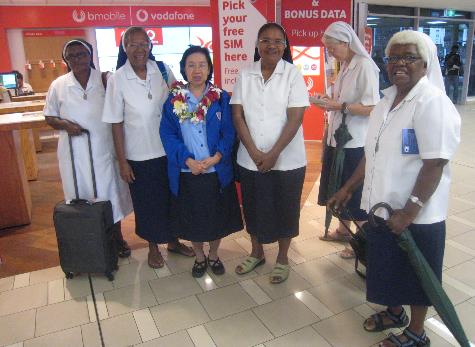 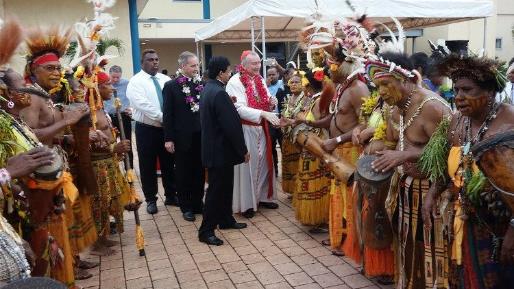 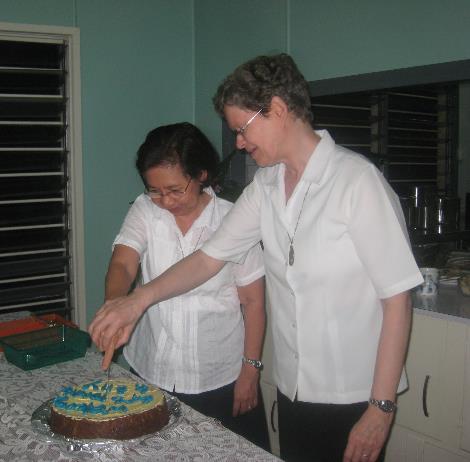 The community of Boroko welcomed us warmly  with a song about the bird of Paradise Raggiana and a homemade cake
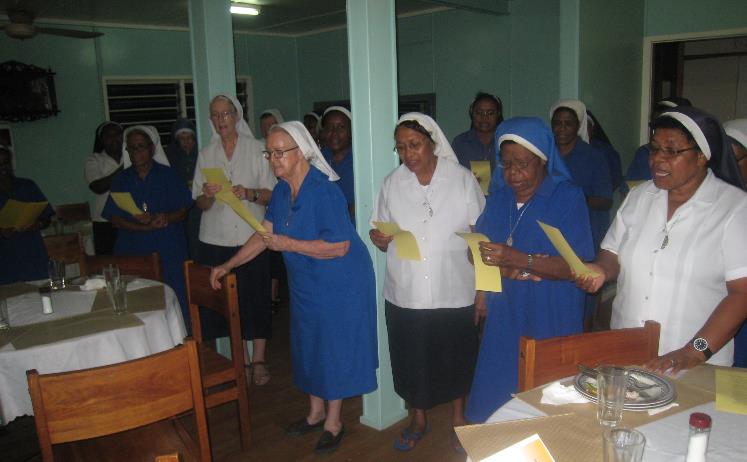 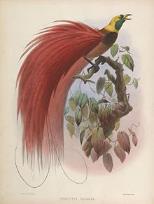 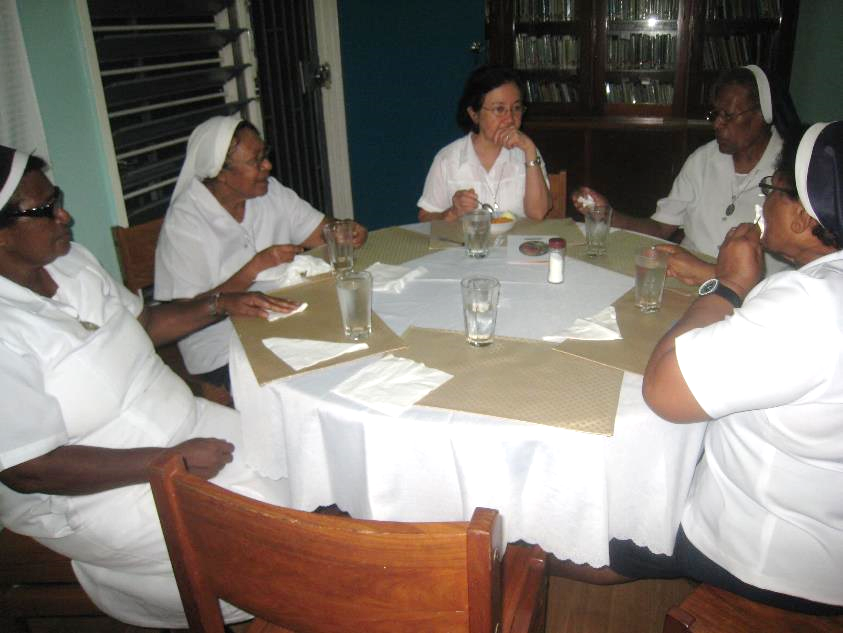 Enjoying our meal with the Sisters
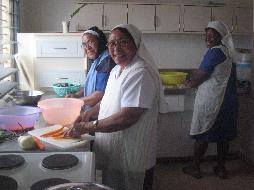 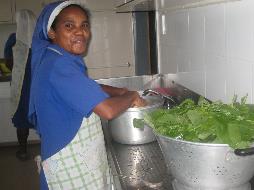 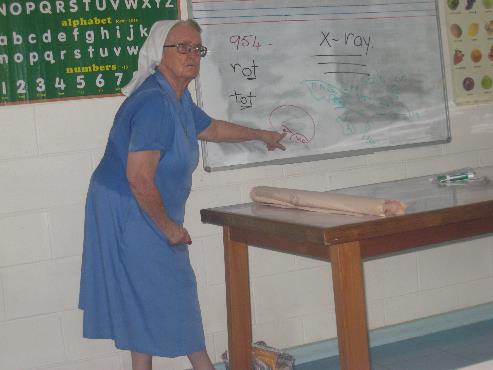 Sr. Helen Warman giving literacy classes
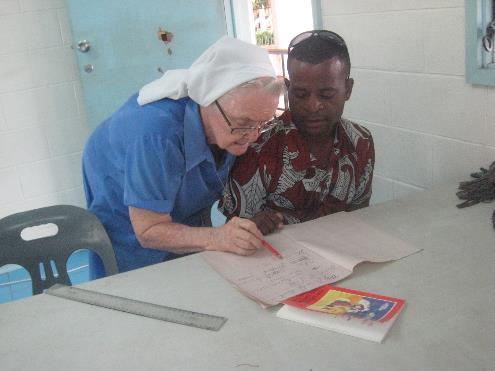 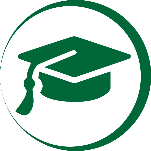 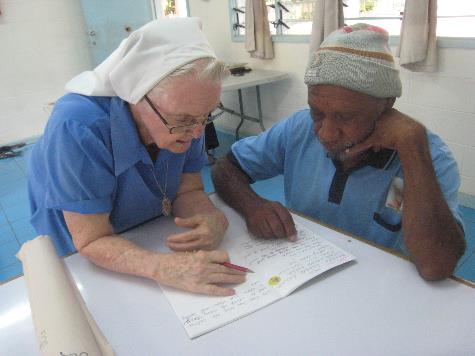 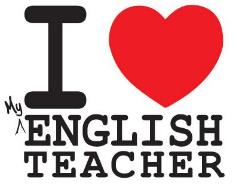 Sr. Elly went with some sisters to attend the Opening Mass of the Assembly of the Bishops’ Conference of Oceania In Caritas Secondary School.
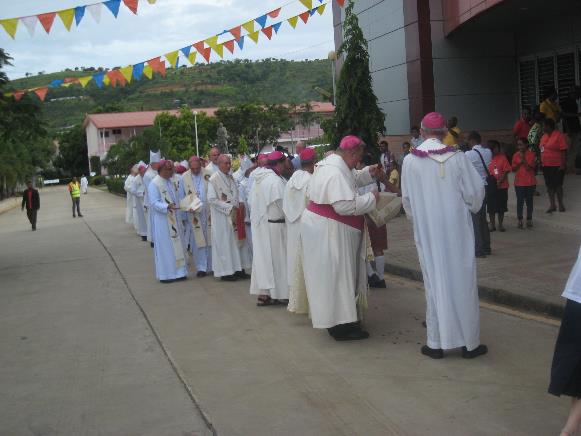 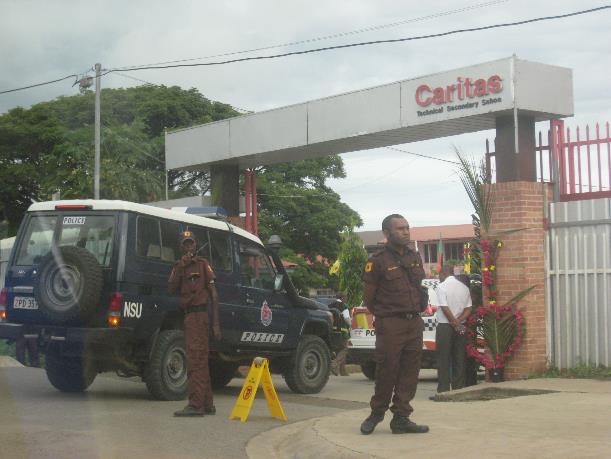 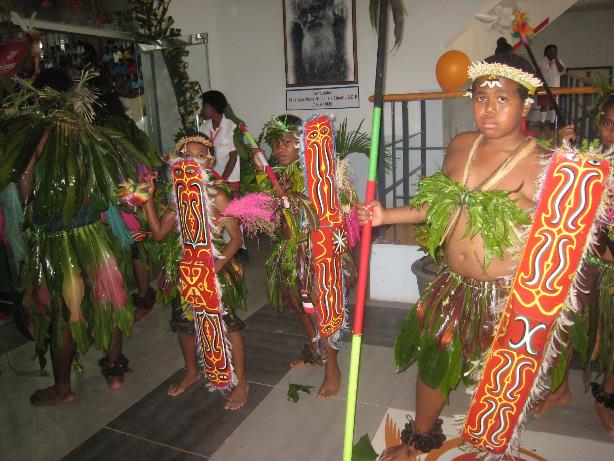 The Mass was enlivened by dance and music in the local tradition.
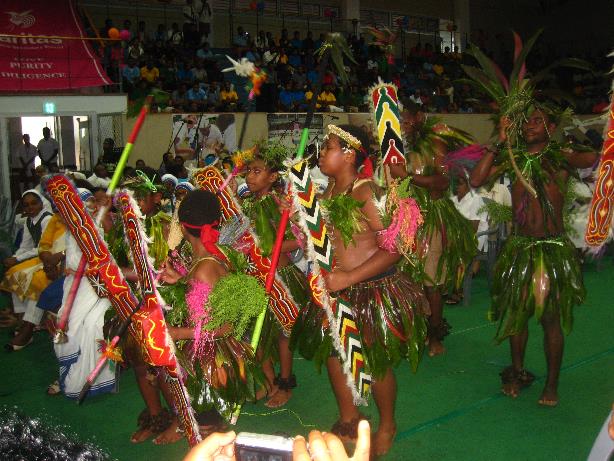 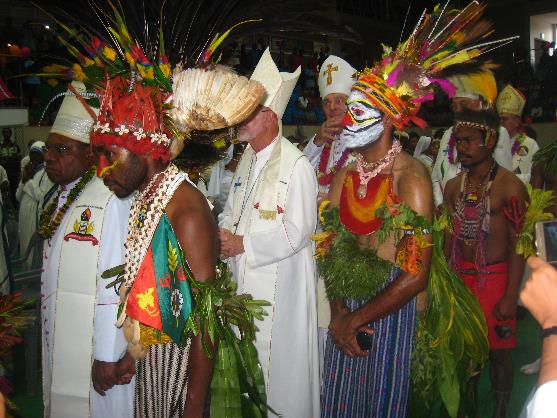 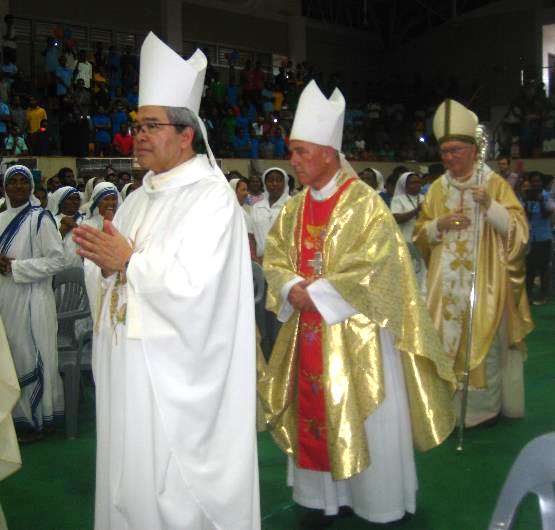 Cardinal Parolin was the main celebrant.
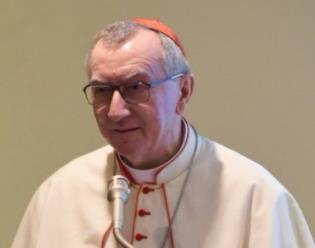 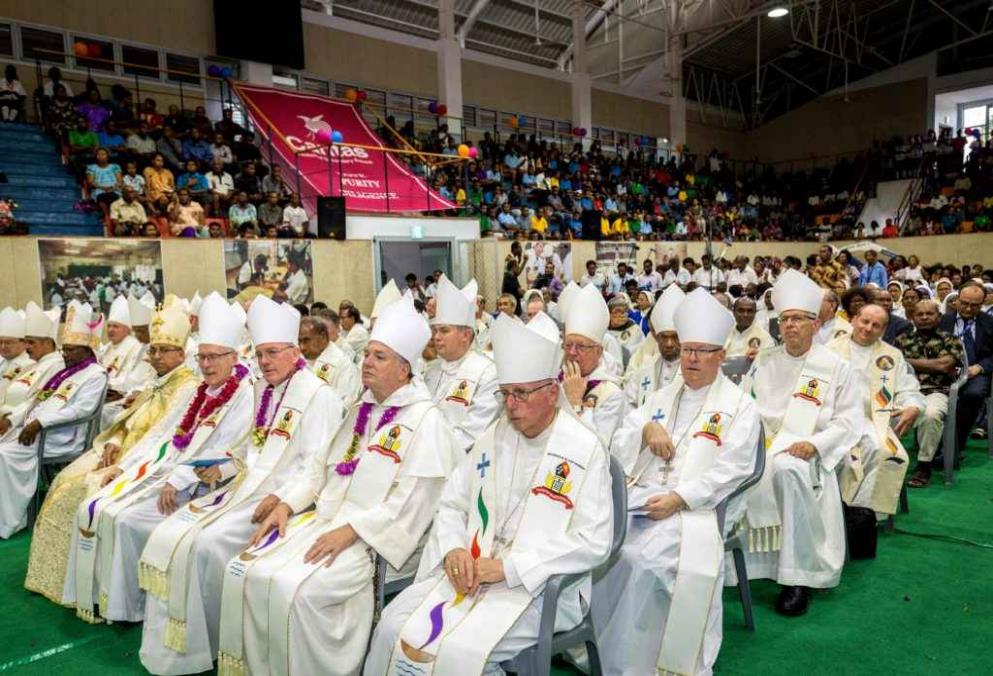 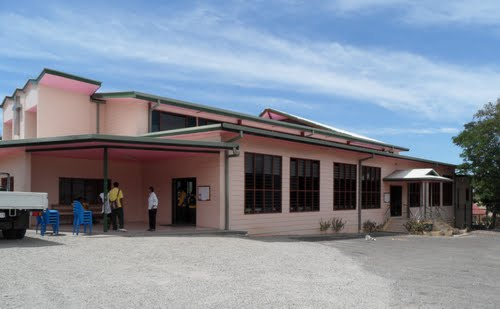 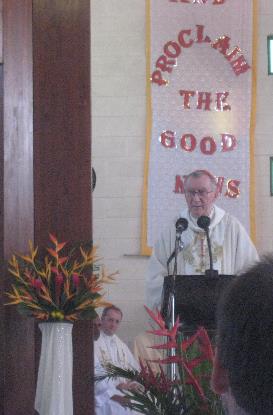 The next day there was a Mass for priests and religious, in St Joseph’s Parish Church, which adjoins our Boroko convent and where our sisters work.
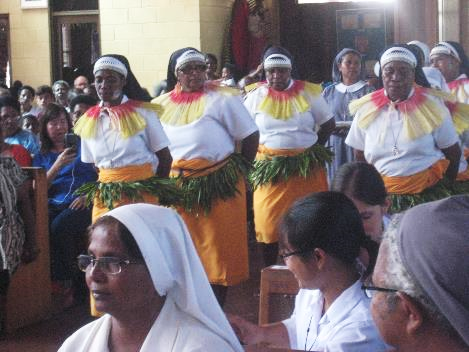 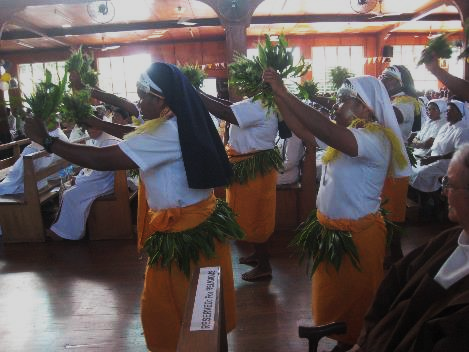 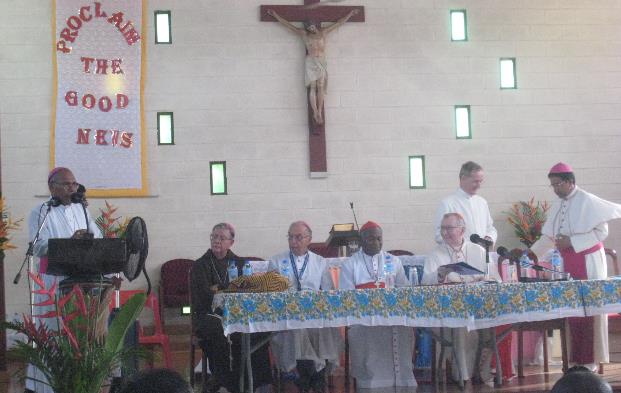 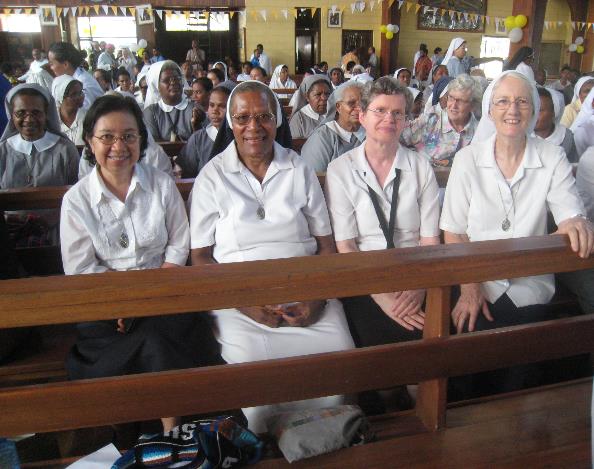 On behalf of the Religious and Laity, Sr. Relida thanked the Cardinal for coming all the way from Rome. To the Cardinal’s big surprise she also addressed him in Italian
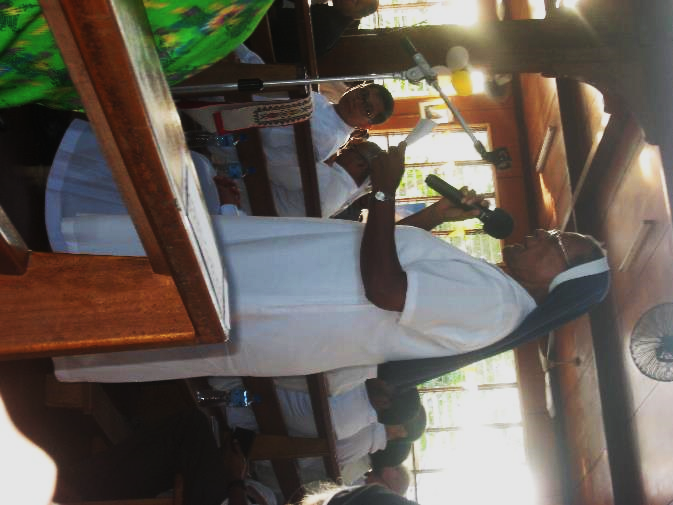 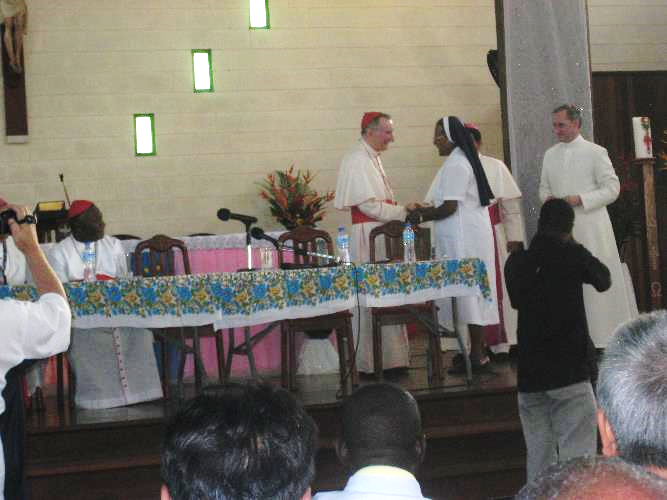 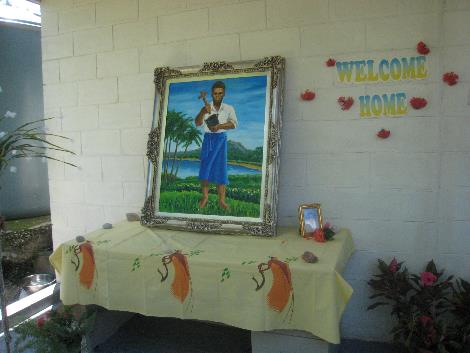 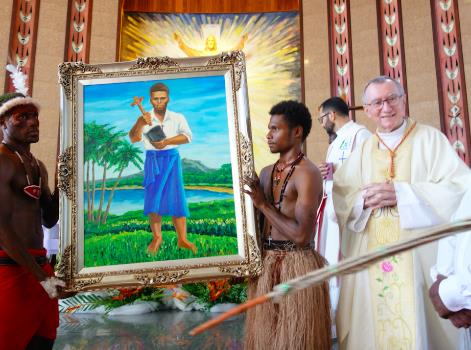 Members of the Peter ToRot Association placed a painting of Peter ToRot in the Provincialate Chapel.
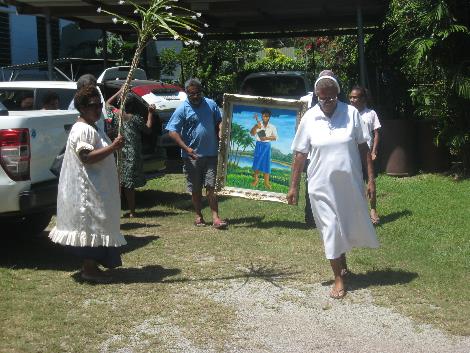 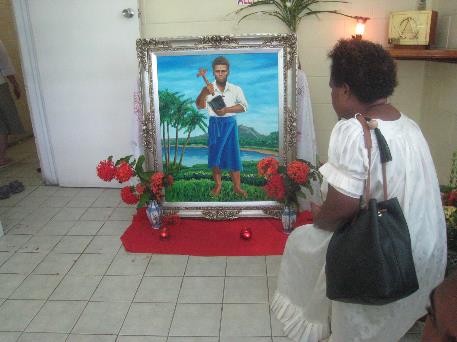 This painting had been blessed by Cardinal Parolin during the Mass with the laity.
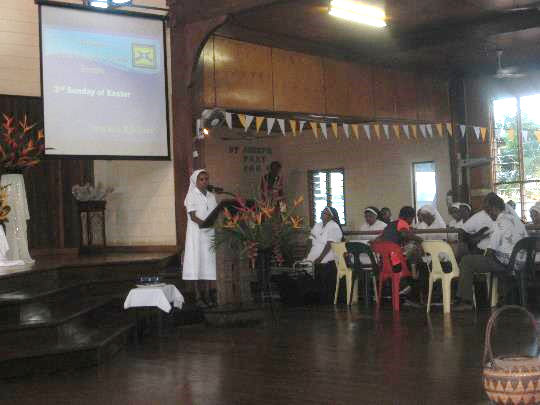 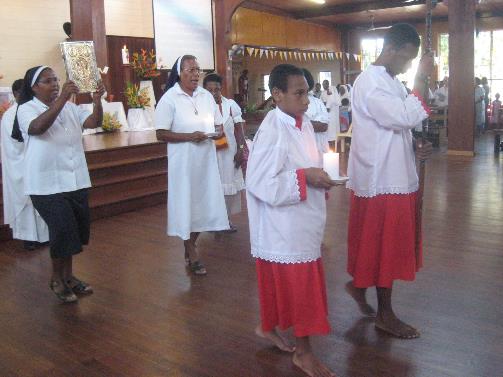 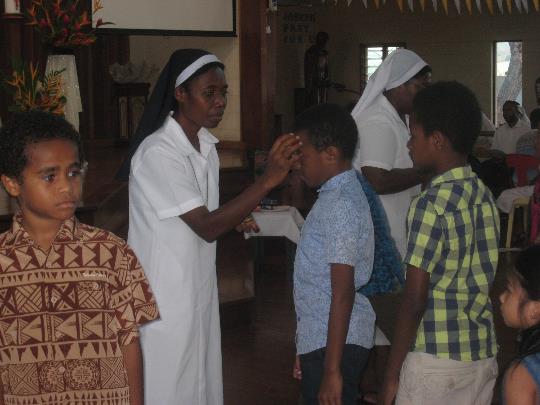 Sunday April 15 was the second Sunday of the month, which is our sisters’ turn to lead the liturgy.
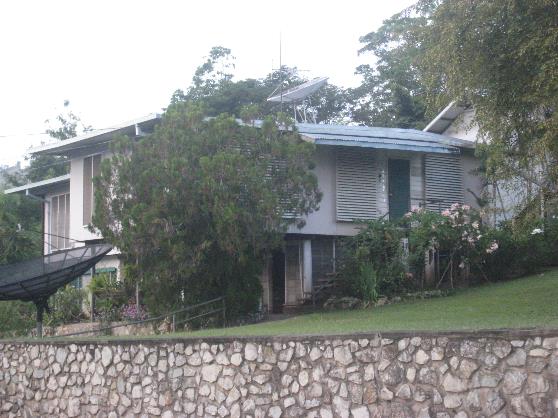 Marianville Community at Bomana, 15 km from Port Moresby.
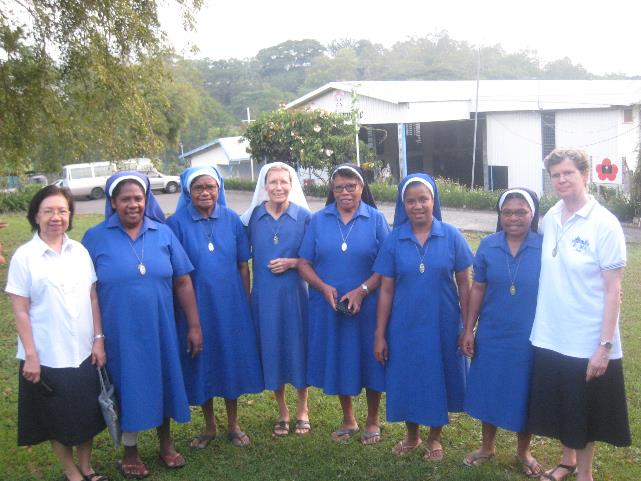 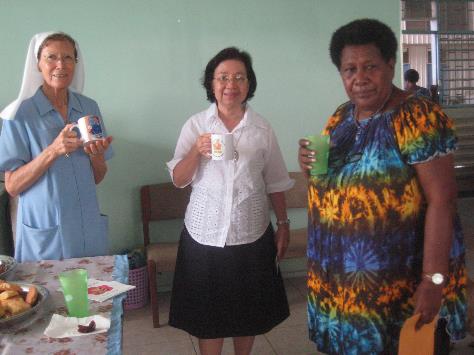 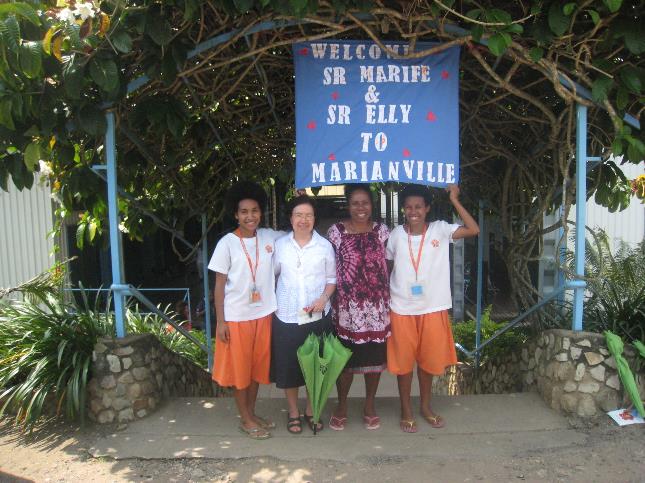 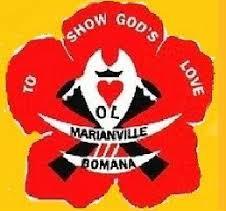 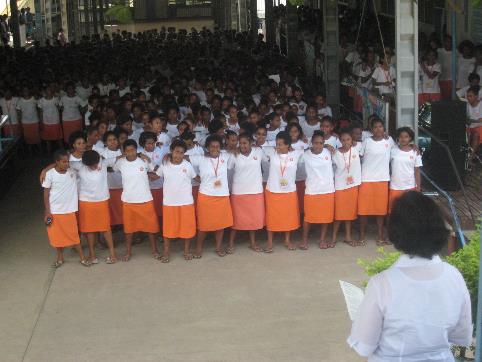 Meeting the students and the staff
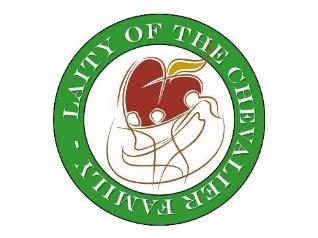 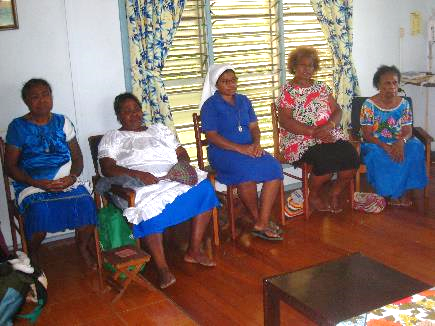 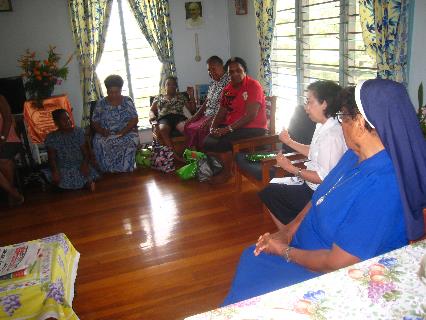 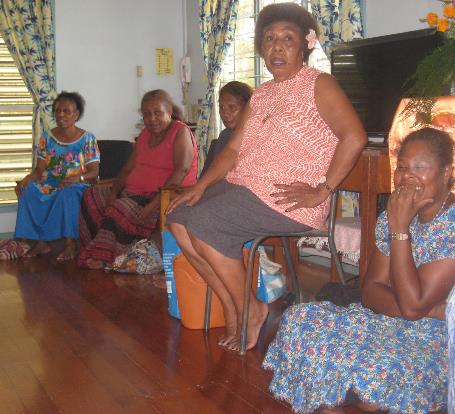 Meeting with our
Associates